A BCP for the use of IRR DBs by IXP Route Servers
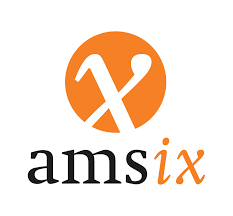 S. KONSTANTARAS – AMS-IX 
M. D’ITRI - MINAP 
W. van GULIK – ROMANDIX 
A. DINU – INTERLAN IX 
K. BLUMBERG – TORIX
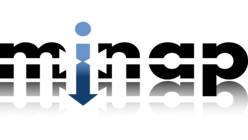 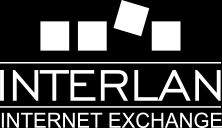 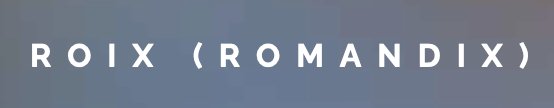 RIPE 88 2024
Krakow – PL
BCP proposal
IXP operator must trust and use only the following IRR databases for building and maintaining Route Server filters:
AFRINIC
ARIN
RIPENCC
LACNIC
NIC.MX
NIC.BR




APNIC
APJJ
CNNIC
JPNIC
KRNIC
TWNIC
VNNIC
IRINN
Grace Period 1/2
The authors understand that the adoption of this policy will probably result in a massive transfer of RPSL objects from non-supported databases to the supported ones.
Therefore, the policy introduces a grace period of 12 months in which the list of allowed databases is supplemented by these: 
RADB 
RIPE-NONAUTH 
NTT 
LEVEL3
Grace Period 2/2
At the end of the grace period, IXP operators must stop supporting these additional IRRs and operate filter generation tools that will only query the 5 RIR databases. 

During the grade period, IXPs will make multiple best effort attempts to warn their members relying on these IRRs about the need to replicate their policies in the appropriate RIR IRR.
What’s the impact if we apply this BCP now?
We know the theoretical impact
Valid aut-num/route/route6 objects need to move back to their official DBs
However, Global-Ops might get affected with ARIN legacy space

Can we measure the impact on ARIN Legacy space?
How many prefixes are affected?
What type of prefixes might get lost?
Practical Analysis
Marco wrote a script 
You feed the script with your master table (or multiple BIRD tables)
You feed the script with ARIN’s legacy space from ARIN’s FTP server
Execute the script & get the results in a txt file
Analysis – Prefix amounts
Discovered around 5880 prefixes
Represents around 1.9% of AMS-IX full table
InterLAN 4.3K prefixes (around 3.5% of their full table)
MINAP 3.9K prefixes
DE-CIX after a miss-calculation decided to do a deeper analysis and contribute results
Analysis - Source
Analysis – DB Distribution
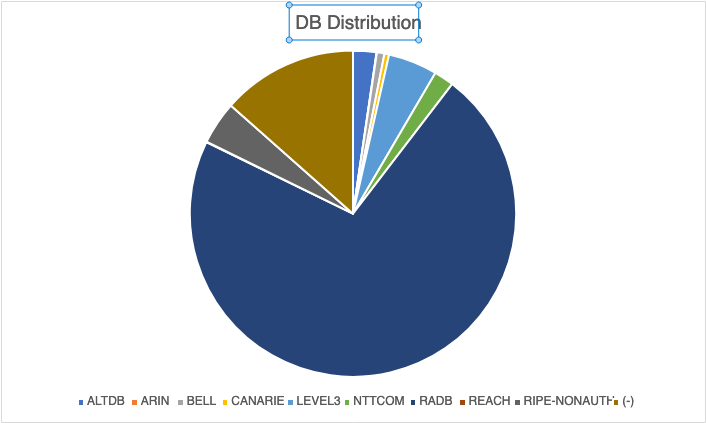 Analysis - Validity
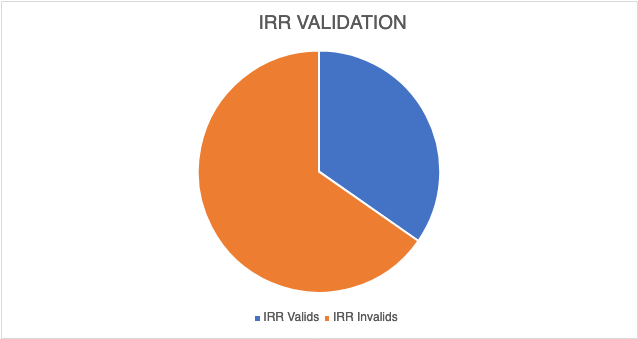 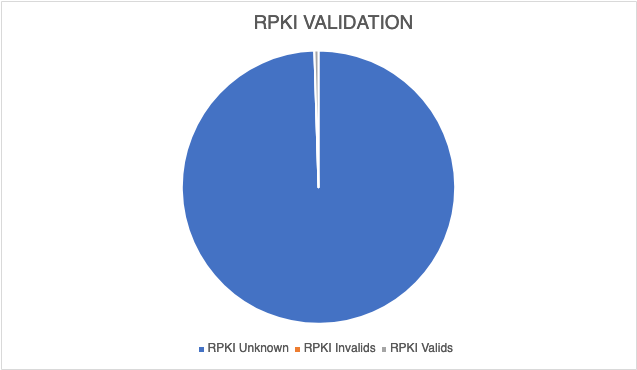 Analysis – Origin
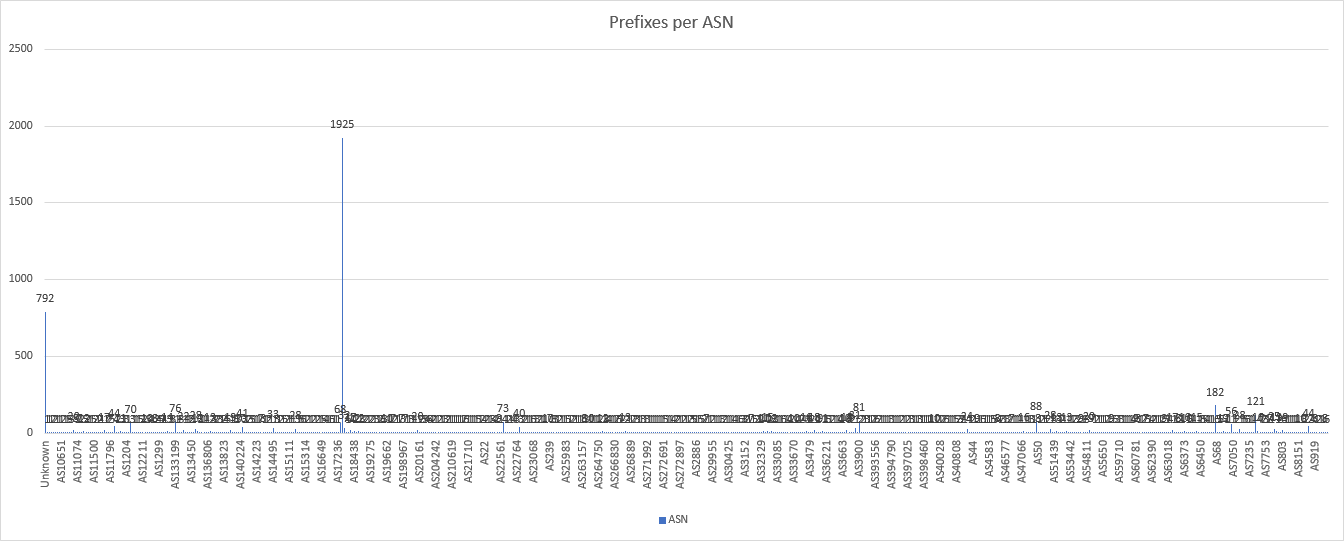 The problem with ARIN
Legacy resources* are the networks allocated before ARIN was established in 1997.
Unlike the other RIRs, ARIN has decided to not provide IRR and RPKI services to legacy resources holders.
There is no authoritative IRR server for these IP networks and they cannot be validated using RPKI either.
*https://www.arin.net/resources/guide/legacy/
Legacy networks commonly seen in Europe
Access operators leasing networks from Cogent.
US universities (also: USG HEP labs).
US local and central government.
Enterprise networks of local branches of US companies.
Amateur packet radio.
USG-managed DNS root servers (C E G H).
But also:
DoS scrubbing centers (mostly Prolexic (Akamai)).
Companies actually based in the US and announced in Europe by global carriers.
A better classification of prefixes (IXPs)
A better classification of prefixes (providers)
Analysis –  My RADB objects
Digging into AMS-IX automation
Caching and resolving around 296 objects with “source: RADB”
Based on our customers’ policy description.
Checking duplications:
For all the RADB objects check if an equivalent object exists in an official DB
stavros@experimentix:~$ whois -h whois.radb.net -s RADB,RIPE,ARIN,AFRINIC,APNIC,LACNIC AS-TWITTER | grep source
> source:         RIPE
> source:         RADB

Discovered 76 objects that are double-registered (25%)

Next question: the remaining 75% how easily can be moved to
Conclusions
The BCP enhances routing security and helps towards this direction
We have very strong signs that not supporting anymore filtering with RADB is feasible (but annoying).

Losing the peering routes of US-based networks is usually (?) not a big deal. Anecdotal evidence suggests that most carry negligible traffic in Europe.

Major casualties:
Local networks leasing Cogent IP space.
NASA’s E root server
Collaboration with DE-CIX
An impact analysis of the BCP at the DE-CIX platform 
Performed by Matthias Wichtlhuber and Daniel Wagner
Simulated Scenarios
current: default IRR db search order
peers prioritize their preferred db to the front

radb-and-rirs: default IRR db search order without non-RIR dbs but with RADB
peers prioritize their preferred db to the front
if the preferred db is a non-RIR db, customer preference is ignored

rir-only: same as radb-and-rirs, but RIR dbs only
Simulation Method
current
current.conf
allowed prefixes
lost prefixes
estimated traffic loss
radb-and-rirs.conf
allowed prefixes
radb-and-rirs
Traffic accounting
IRR filter parser
DE-CIX BIRD toolchain
lost prefixes
estimated traffic loss
rir-only
allowed prefixes
rir-only.conf
one day of IPFIX flows
DE-CIX toolchain AS filter/prefix loss
Prefixes lost/gained:150‘189/8
Prefixes lost/gained:
1’237’628/45
Estimated traffic loss current vs. radb-and-rirs/rirs-only
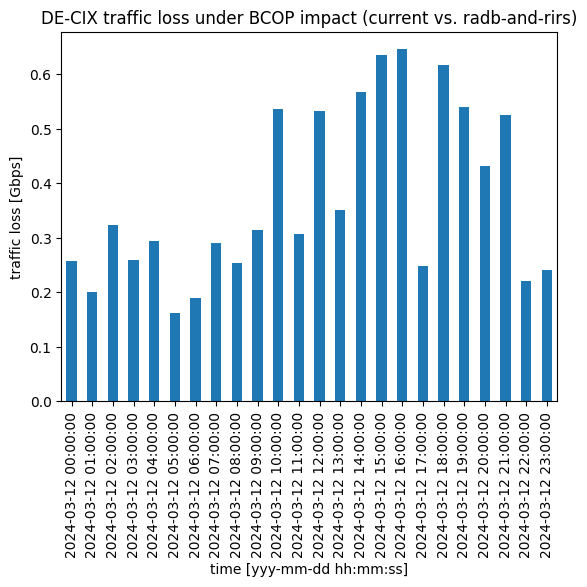 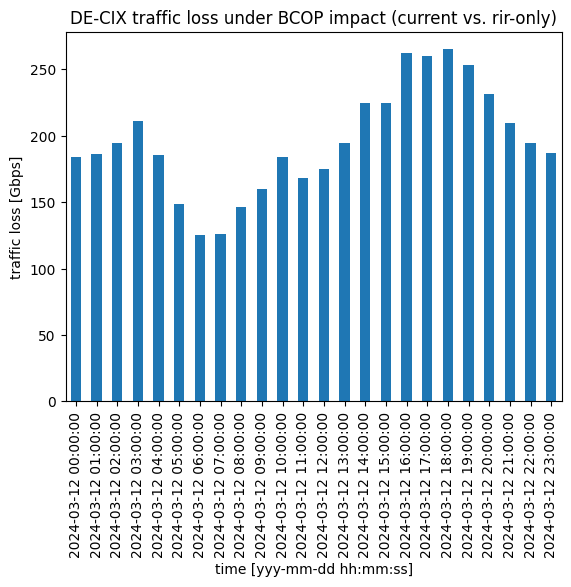 loss radb-and-rirs vs rir-only
traffic loss [Gbps]
time [hh:mm:ss]
time [hh:mm:ss]
Key Takeaways
Phasing out all alternative IRR dbs except RADB is doable mid-term
RADB has substantial impact
We loose one third of resolved filtering lists and 11% of /24s
Traffic loss could be up to 250 Gbps during peak

Proposal
Gather like-minded IXPs and find a date X (>6 months) for removing non-official IRR dbs except RADB
Coordinate and prepare customer communications, monitor results 
Implement changes at date X

Work jointly on a plan for RADB
[Speaker Notes: RIPE-NONAUTH
Adapt for public communication.]
Thank you
Questions?Let the discussion begin
URL for the Document:
https://amsix-my.sharepoint.com/:b:/g/personal/stavros_konstantaras_ams-ix_net/EWvrurCwi3VNnUc-ocF5ODwBd_OLGCbdhC9T8jNb1IQNZg?e=MregHo